21.9.2021Tiết 6ĐỌC KẾT NỐI CHỦ ĐIỂM		HỘI THỔI CƠM THI Ở ĐỒNG VÂN
I. Tìm hiểu chung
1. Đọc văn bản
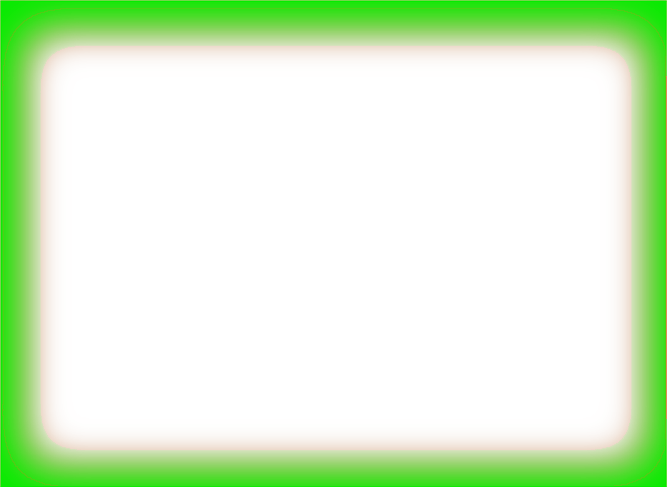 17.9.2021Tiết 6ĐỌC KẾT NỐI CHỦ ĐIỂM		HỘI THỔI CƠM THI Ở ĐỒNG VÂN
* Bố cục (3 phần)
Phần 1: (“ Ở xã Đồng Tháp… trong làng”): Giới thiệu về Hội thổi cơm thi ở làng Đồng Vân.
Phần 2: (“Bắt đầu vào hội thi… lao động mệt nhọc”): Những nét tiêu biểu của hội thổi cơm thi
Phần 3: (Phần còn lại): Hội thổi cơm thi ở làng Đồng Vân mang giá trị văn hóa lịch sử.
17.9.2021Tiết 6ĐỌC KẾT NỐI CHỦ ĐIỂM		HỘI THỔI CƠM THI Ở ĐỒNG VÂN
+ Lễ hội diễn ra ở đâu và vào thời gian nào?
+ Ở địa phương này, nhân dân sinh sống chủ yếu bằng những ngành nghề gì?
17.9.2021Tiết 6ĐỌC KẾT NỐI CHỦ ĐIỂM		HỘI THỔI CƠM THI Ở ĐỒNG VÂN
II. Tìm hiểu chi tiết
1. Giới thiệu hội thổi cơm thi ở Đồng Vân
17.9.2021Tiết 6ĐỌC KẾT NỐI CHỦ ĐIỂM		HỘI THỔI CƠM THI Ở ĐỒNG VÂN
- Địa điểm: làng Đồng Vân, xã Đồng Tháp, huyện Đan Phượng, Hà Nội
- Thời gian: rằm tháng Giêng (15/1 âm lịch)
 
2. Diễn biến của hội thổi cơm thi
1. Giới thiệu hội thổi cơm thi ở Đồng Vân
17.9.2021Tiết 6ĐỌC KẾT NỐI CHỦ ĐIỂM		HỘI THỔI CƠM THI Ở ĐỒNG VÂN
-  Dựa vào ảnh trong  sách giáo khoa, mô tả lại cách các đội thi nấu cơm tại sân đình ở Đồng Vân 
-  Tìm một số chi tiết nói về luật lệ của hội thổi cơm thi và người dự thi. Em có nhận xét gì về hội thi và vẻ đẹp của con người Việt Nam?
17.9.2021Tiết 6ĐỌC KẾT NỐI CHỦ ĐIỂM		HỘI THỔI CƠM THI Ở ĐỒNG VÂN
17.9.2021Tiết 6ĐỌC KẾT NỐI CHỦ ĐIỂM		HỘI THỔI CƠM THI Ở ĐỒNG VÂN
2. Diễn biến của hội thổi cơm thi
- Diễn biến:
+ Trống chiêng điểm ba hồi, các đội xếp hàng làm lễ dâng hương.
+ Thanh niên 4 đội leo lên ngọn cây chuối lấy lửa.
+ Châm diêm lấy lửa từ nén hương mang xuống.
+ Những người trong nhóm giã thóc, sàng gạo, lấy nước bà bắt đầu thổi cơm.
+ Sau khoảng một tiếng rưỡi, ban giám khảo đi chấm nồi cơm các đội.
- Luật lệ: có nhiều nét độc đáo về quy trình lấy lửa, cách nấu, công việc của người dự thi.
Hội thi thể hiện nét đẹp truyền thống của dân tộc thông qua việc thổi cơm, thể hiện sự khéo léo và nhanh nhẹn của con người Việt Nam.
3. Ý nghĩa của hội thổi cơm thi
17.9.2021Tiết 6ĐỌC KẾT NỐI CHỦ ĐIỂM		HỘI THỔI CƠM THI Ở ĐỒNG VÂN
+ Hội thổi cơm thi bắt nguồn từ đâu và có mục đích gì?
17.9.2021Tiết 6ĐỌC KẾT NỐI CHỦ ĐIỂM		HỘI THỔI CƠM THI Ở ĐỒNG VÂN
* Ý nghĩa của hội thổi cơm thi
- Nguồn gốc: bắt nguồn từ các cuộc trẩy quân đánh giặc của người Việt cổ bên dòng sông Đáy xưa.
- Mục đích của hội thổi cơm: hội thi là dịp để thanh niên thể hiện sức khoẻ, tài năng, sự thông minh, khéo léo và mang lại niềm vui, tiếng cười cho mọi người.
 mang đậm bản sắc văn hoá dân gian.
17.9.2021Tiết 6ĐỌC KẾT NỐI CHỦ ĐIỂM		HỘI THỔI CƠM THI Ở ĐỒNG VÂN
Em hãy nêu nội dung, ý nghĩa và nghệ thuật của văn bản?
17.9.2021Tiết 6ĐỌC KẾT NỐI CHỦ ĐIỂM		HỘI THỔI CƠM THI Ở ĐỒNG VÂN
III. Tổng kết
1. Nội dung – Ý nghĩa:
- Văn bản thuật lại lễ hội thổi cơm thi ở làng Đồng Vân diễn ra vào ngày rằm tháng Giêng hàng năm. Qua đó, thể hiện niềm tự hào và trân trọng nét đẹp cổ truyền trong sinh hoạt văn hoá hiện đại của dân tộc.
2. Nghệ thuật
- Nghệ thuật kể chuyện hấp dẫn, sinh động.
17.9.2021Tiết 6ĐỌC KẾT NỐI CHỦ ĐIỂM		HỘI THỔI CƠM THI Ở ĐỒNG VÂN
1.  Những lễ hội như hội thổi cơm thi ở làng Đồng Vân cho em biết thêm điều gì về lịch sử, văn hóa dân tộc? 
  2. Liên hệ với văn bản Thánh Gióng và Sự tích Hồ Gươm.
17.9.2021Tiết 6ĐỌC KẾT NỐI CHỦ ĐIỂM		HỘI THỔI CƠM THI Ở ĐỒNG VÂN
1.  Những lễ hội như hội thổi cơm thi ở làng Đồng Vân cho em biết thêm điều gì về lịch sử, văn hóa dân tộc? 
      Giúp hiểu thêm về lịch sử, về những lễ hội của cha ông ta lưu truyền qua nhiều thế hệ, nhằm tôn vinh những nét đẹp của văn hóa dân tộc, của nghề trồng lúa nước.

  2. Liên hệ với văn bản Thánh Gióng và Sự tích Hồ Gươm.
    - Hai văn bản Thánh Gióng và Sự tích Hồ Gươm cho thấy nhân dân ta
     luôn đoàn kết đấu tranh, quyết tâm chiến đấu và chiến thắng kẻ thù xâm lược.
- Điều đó đã trở thành truyền thống yêu nước quý báu của nhân dân
    ta từ xưa đến nay.
* Ở NHÀ
- Làm bài tập : Thực hành Tiếng Việt 1,2,3,4,5,6,7,8,9 trang 27,28